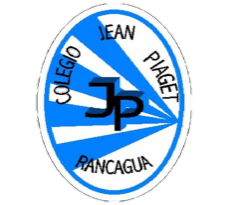 Colegio Jean Piaget
Mi escuela, un lugar para aprender y crecer en un ambiente saludable
PLANIFICACIÓN  CLASES VIRTUALESSEMANA N°21FECHA :19/08/2020
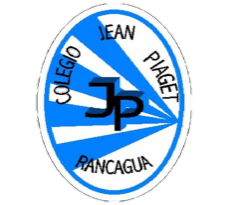 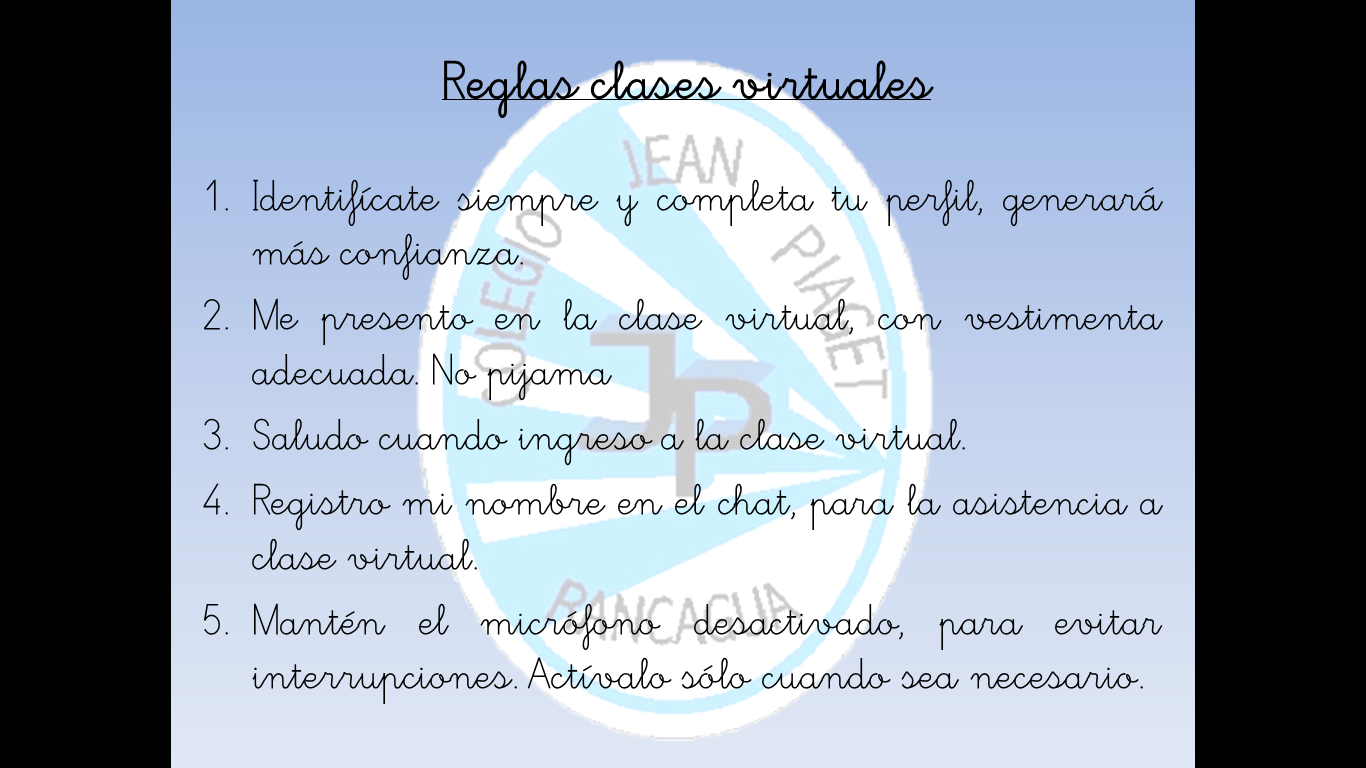 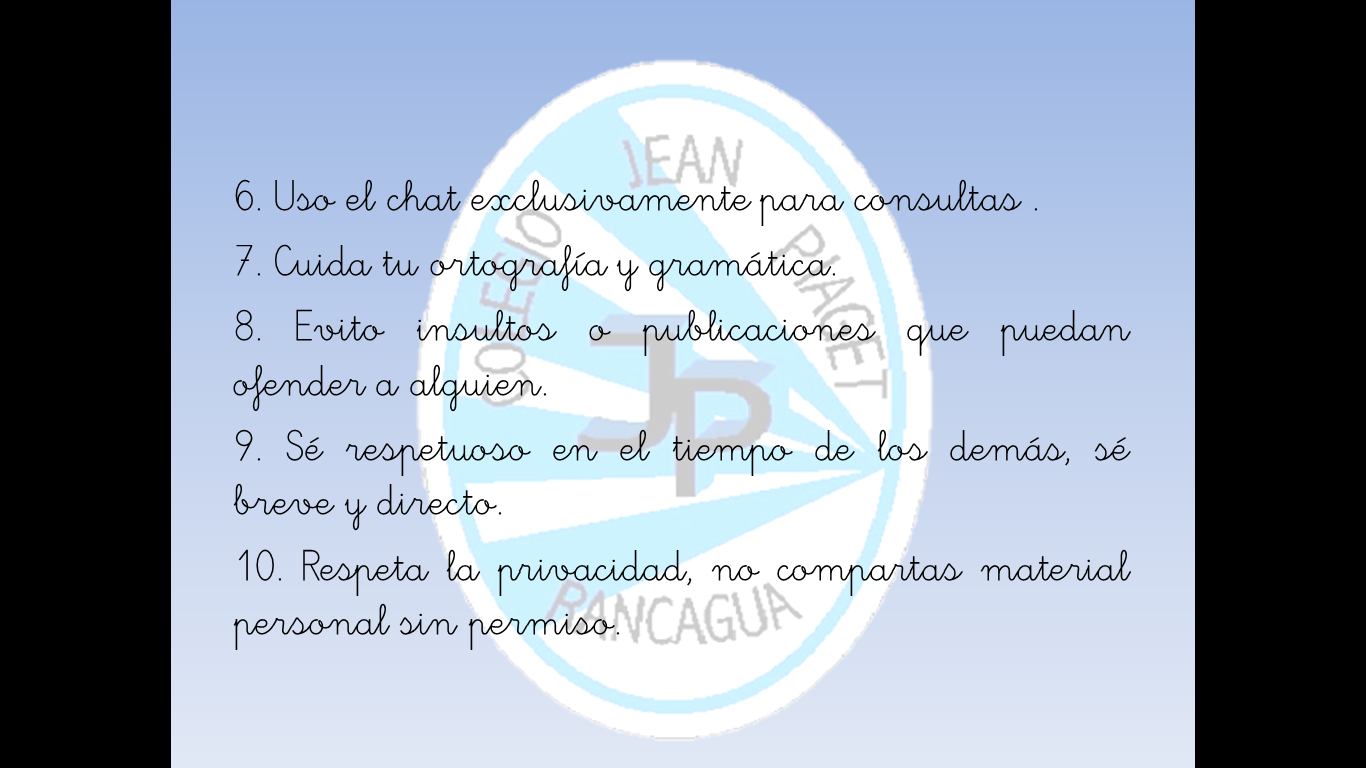 Importante:
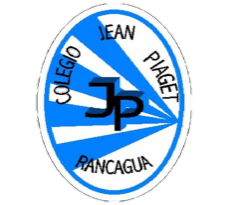 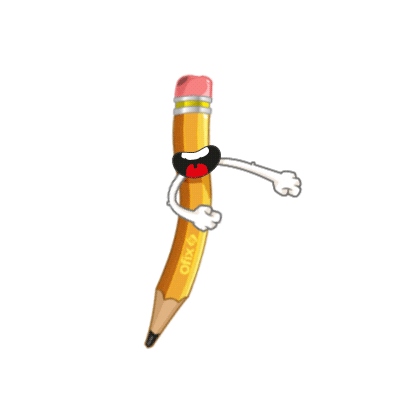 Cuándo esté la animación de un lápiz, significa que debes escribir en tu cuaderno
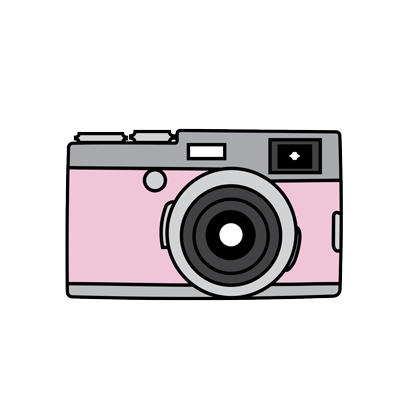 Cuándo esté esta animación de una cámara fotográfica, significa que debes mandar reporte sólo de esa actividad (una foto de la actividad)
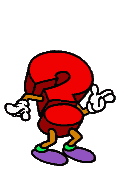 Cuándo esté esta animación de un signo de pregunta, significa que debes pensar y analizar, sin escribir en tu cuaderno. Responder de forma oral.
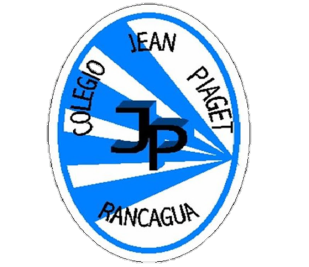 InicioActivación Conocimientos Previos
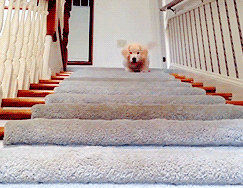 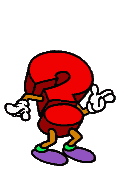 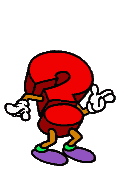 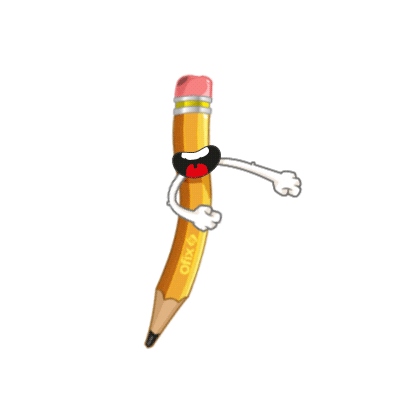 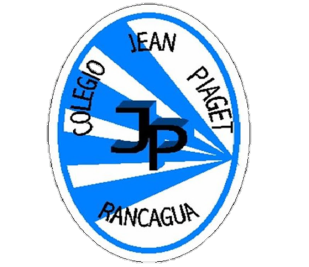 Motivación
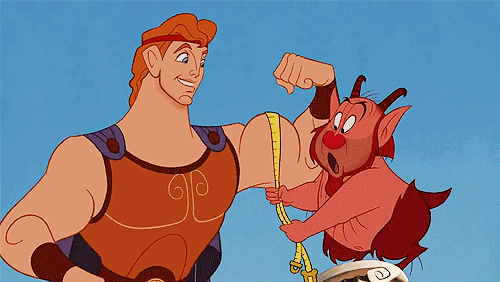 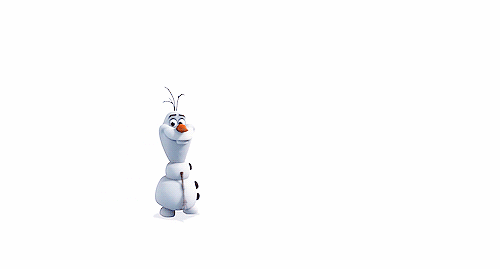 Habilidades Motrices Básicas
Capacidades Físicas Básicas
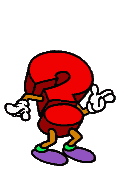 Flexibilidad
Acciones Motrices
Desarrollo de la clase
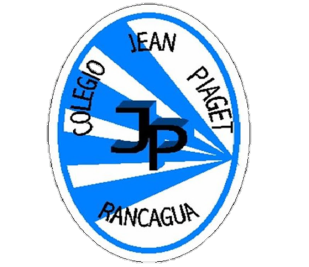 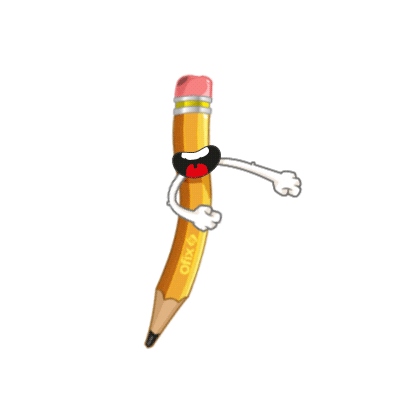 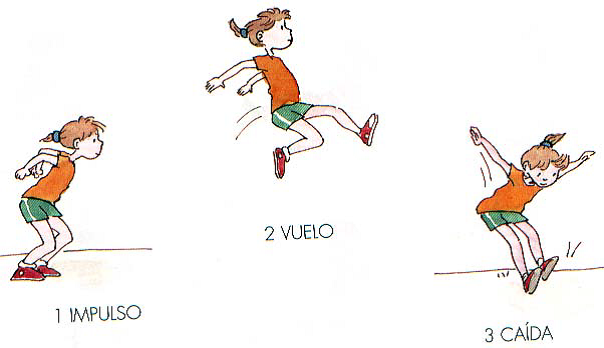 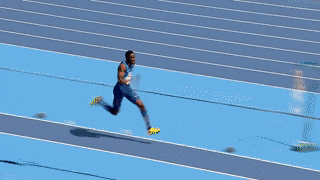 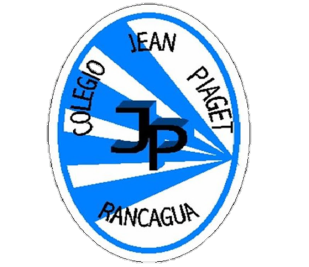 Desarrollo de la clase
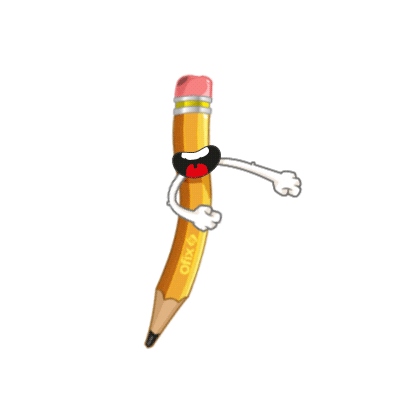 DESAFÍO
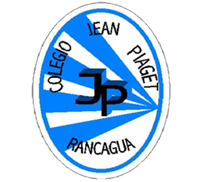 Realiza el siguiente ejercicio 10 veces con el pie derecho y 10 veces con el pie izquierdo.








¿Con qué pie se hizo más difícil realizar el desafío de mantener el equilibrio?¿Por qué?
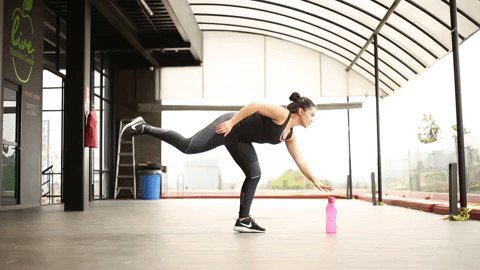 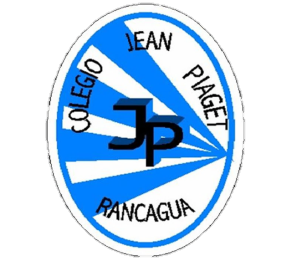 TICKET DE SALIDA
ASIGNATURA
SEMANA 21
CIERRE
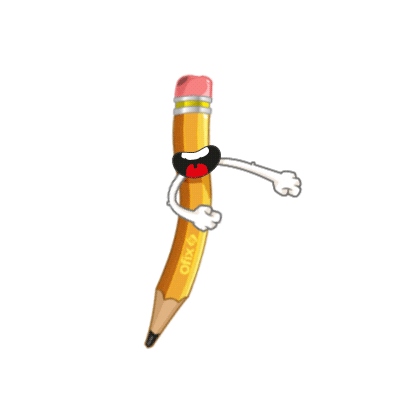 1) ¿Qué cambios podrías realizar para lograr una mayor distancia en tus saltos?

2) ¿Cómo podrías mejorar tu equilibrio con el pie derecho e izquierdo? Menciona un ejercicio.

3)¿Cuál es tu opinión sobre la diferencia de ejecutar ejercicios de equilibrios en superficies estables e inestables?
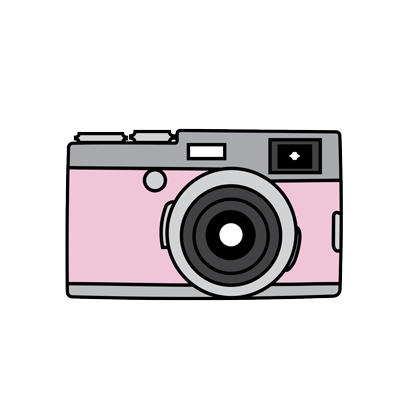 Enviar fotografía de este ticket de salida al: 
Correo: marcos.lucero@colegio-jeanpiaget.cl
Celular:+56964515300